Cadre du Guide méthodologique de  retropolation des comptes nationaux
Ibrahima SORY Expert en comptabilité nationale  AFRISTAT
PLAN DE L’EXPOSE
Introduction
Principes directeurs
Champ de la retropolation
Démarche méthodologique générale
Impacts de la rénovation des CN 
Cadre d’harmonisation méthodologique
Sommaire du guide
1. Introduction
Définition:  la rétropolation consiste:
à une reconstitution des séries historiques à partir d’une nouvelle année de base, 
ou encore, à procéder à des extrapolations rétrospectives des séries historiques.
2. Principes directeurs
Principes directeurs 
Valorisation des données des comptes nationaux;
Mise en cohérence des données des comptes nationaux  (en vue de disposer de séries homogènes);
Reconstitution de séries longues des comptes nationaux.
3. Champ de la retropolation
Séries de PIB
Séries des trois optiques avec une nomenclature agrégée des branches d’activités
Séries des TRE
Séries des TCEI
Séries complètes des comptes nationaux
4. Démarche méthodologique générale
Sept étapes importantes  :
Décision sur l’ampleur des travaux (diagnostic sur l’existant, champ de couverture, longueur de la série, etc.
Création de la structure informatique (tables de passage, nomenclatures, etc.)
Calcul de l’ancienne base modifiée 
Calcul de la rétropolation série par série 
Équilibrages    
Calcul des volumes  
Agrégation
5. Impacts de la rénovation des CN
Révisions des sources statistiques;
Révisions des méthodes d’estimations;
Révisions des concepts du SCN;
Révisions de nomenclatures;
Corrections d’erreurs passées;
Prise en compte de phénomènes divers (informel, fraude, drogue, etc. selon leur importance dans l’économie).
5. Impacts de la rénovation des CN
6. Cadre d’harmonisation méthodologique
Principes directeurs
Principes méthodologiques clairs guidant les travaux:
Champ de couverture
Raccrochages
Equilibrages 
Méthode générale: conservation des taux de croissance, avec des cas spécifiques à prendre en compte (exogène, branches reconstituées, etc.)
6. Cadre d’harmonisation méthodologique
Harmonisation des concepts utilisés dans les pays: idée est d’aller vers les étapes de travail, à l’image des étapes d’ERETES
6. Cadre d’harmonisation méthodologique
Réflexion à la mise en place d’un outil informatique commun, respectant les grands principes directeurs et méthodologiques:
Plusieurs outils développés dans les pays dans le cadre des travaux de retropolation: une richesse et une opportunité pour aller vers un outil commun;
Prise en compte des principes directeurs et méthodologiques dans la conception et la construction des outils (ERE<>CB).
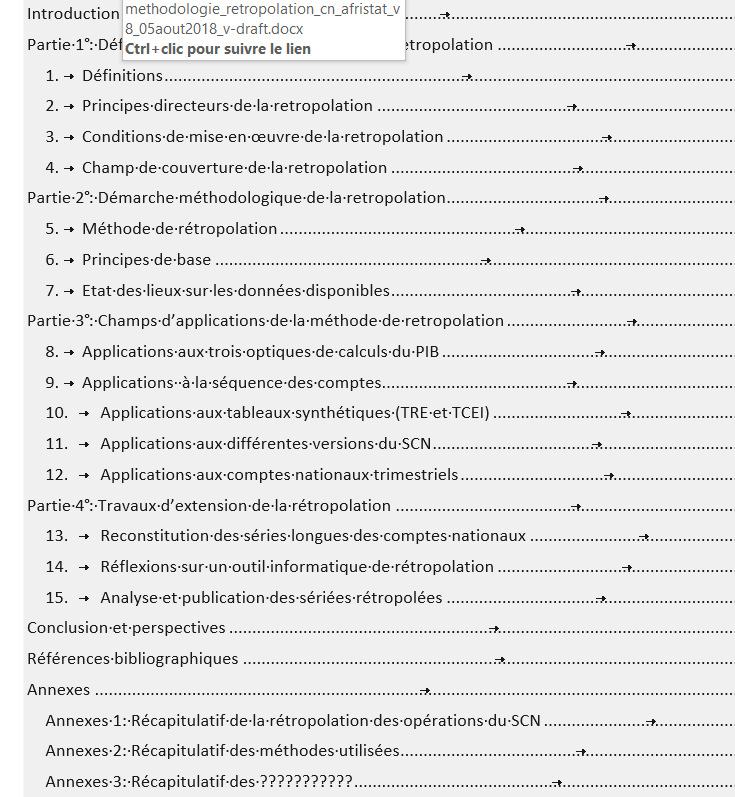 MERCI POUR VOTRE ATTENTION!